توصيل مكونات الحاسوب بالوحدة المركزية
اللوحة الأم (Motherboard)
هي لوحة الدوائر الكهربائية الرئيسية والتي يتم وصل جميع مكونات الكمبيوتر بها ، وتقوم بتنظيم الاتصال بين الوحدات المختلفة للحاسب وتربط فيما بينها , تكون مثبتة داخل صندوق الحاسب و تثبت عليها الوحدات الأخرى .
   سميت بالأم لأنها تحتوي على :
المعالج والذاكرة .
المنافذ Ports لربط الوحدات الأخرى .
منافذ بطاقات التوسعة Expansion Slots.
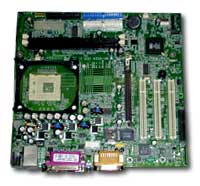 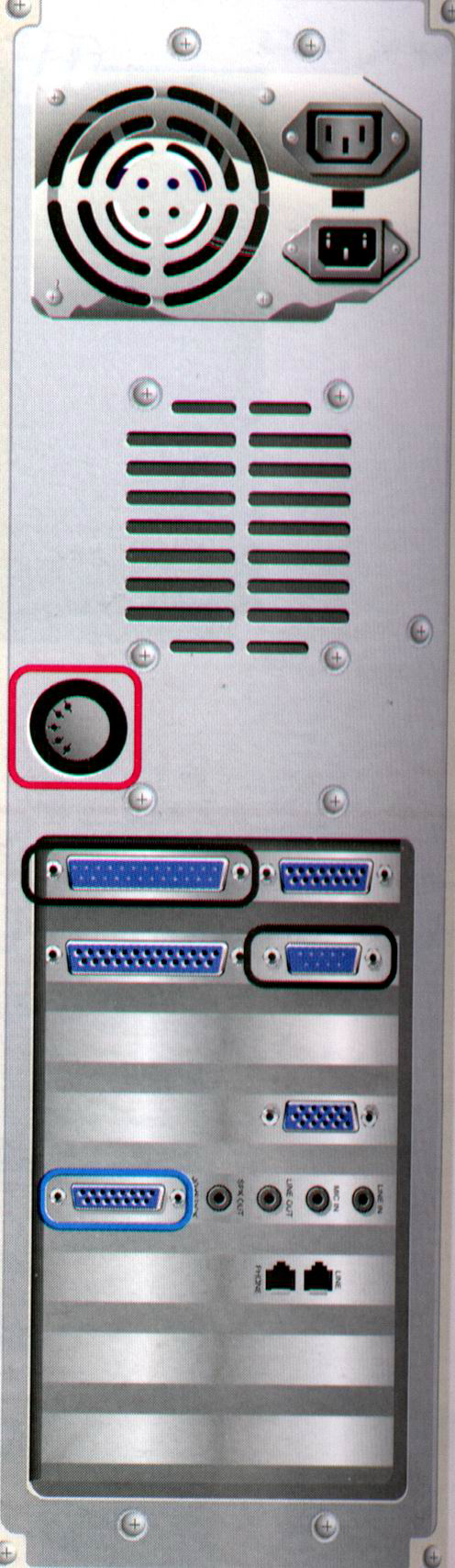 المنافذ
المنافذ:
    هي فتحات توصيل وحدات الحاسب توجد في اللوحة الأم وتظهر خارجيا على صندوق جهاز الحاسب .
أنواعها:
منفذ متوازي ( الطابعة-الشاشة)
منفذ متسلسل (الفأرة-لوحة المفاتيح)
منفذ USB  ويعتبر أهم منفذ حالياً يمكن
 من توصيل أغلب الأجهزة  الحديثة (الفأرة – لوحة المفاتيح – الطابعات – الكاميرات - الجوالات )
منفذ متسلسل
منفذ متوازي
3
المنافذ- صور توضيحية
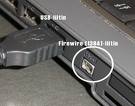 منفذ
USB
منفذ
Firewire
تابع المنافذ- صور توضيحية
منفذ
PS/2
الفأرة
لوحة المفاتيح
منفذ
RJ- 45
الشبكة
بطاقات التوسعة expansion card)  )
بطاقة تتصل اتصال مباشر باللوحة الأم وتمكن المستخدم من إضافة بعض المزايا والخصائص الجديدة إلى جهاز الحاسب
مثل : الفيديو(يمكن من توصيل الكامير أو جهاز الفديو ) , الصوت ( يمكن من توصيل المايكروفون او السماعات ) , المودم (يمكن من توصيل خط الهاتف لتوصيل الانتر نت).
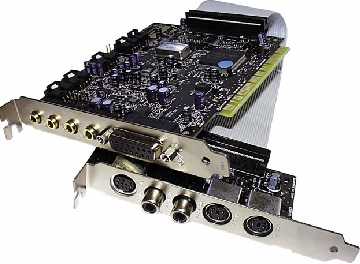 محركات الأقراص (Drivers )
محركات الأقراص بأنواعها (الصلبة والمضغوطة والمرنة: 
عبارة عن مكون مادي يستخدم لقراءة محتويات الأقراص أو الكتابة عليها، وتظهر فتحته الخاصة بإدخال القرص في واجهة الصندوق الخارجي للحاسب.
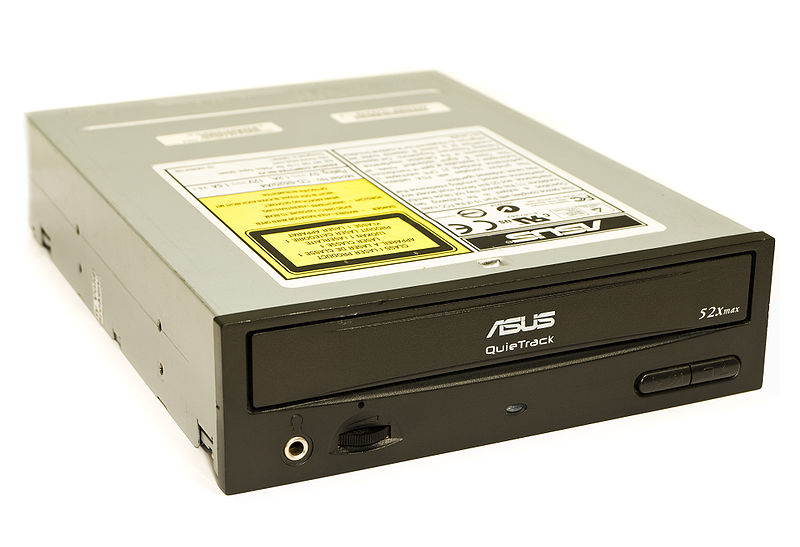 CD/DVD
 drive
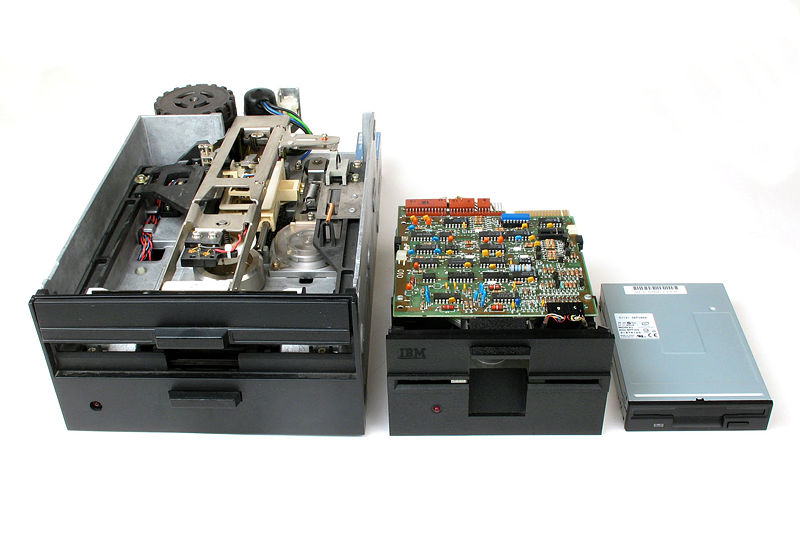 Floppy
 drive
Power Supply وحدة الطاقة
هي عبارة عن محول كهربائي لتزويد الكمبيوتر ومكوناته المادية بالطاقة الكهربائية اللازمة وتنظيمها .
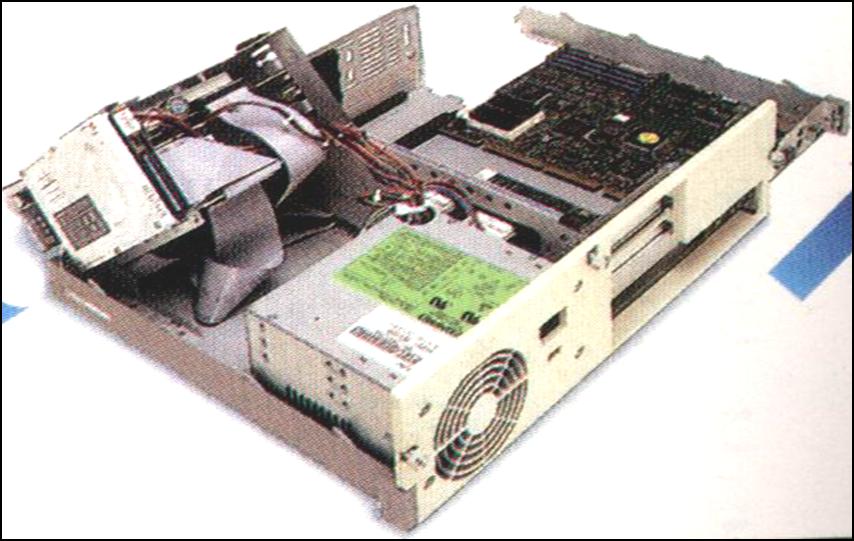 الشكل الخارجي للحاسب (صندوق الجهاز)
جميع إجزاء الحاسب الاساسية تجمع في صندوق يضم :
اللوحة الأم و ما تحتويه من أجزاء (بطاقات التوسعة, ثقوب بطاقات التوسعة , الذاكرة , وحدة المعالجة).
القرص الصلب.
محرك الاقراص المرنة , والمدمجة .
مزود الطاقة
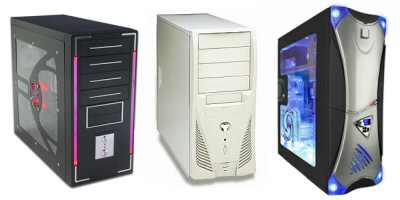